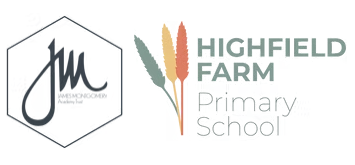 Year 6 SATs presentation
May 2025
The SATs papers consist of:
Grammar, punctuation and spelling (paper 1: GPS)- Monday 12th May-45 minutes
Grammar, punctuation and spelling (paper 2: spelling)- Monday 12th May- 15 minutes
Reading- Tuesday 13th May-60 minutes
Maths (paper 1:Arithmetic)-Wednesday 14th May – 30 minutes
Maths (paper 2: Reasoning)- Wednesday 14th May- 40 minutes
Maths (paper 3: Reasoning)- Thursday 15th May-40 minutes
What are the SATs?
SATs are the Standardised Assessment Tests that are given to children in Key Stage 2.
The SATs take place over four days, starting on Monday 12th May and ending on the 15th May.
Writing is assessed using evidence collected throughout Year 6. There is no Year 6 SATs writing test.
The Key Stage 2 tests will be taken on set dates unless your child is absent, in which case they may be able to take them up to 5 school days afterwards.
2
Mrs Corker will be holding a parent meeting on Monday the 17th of March at 4pm.
Once marked, the tests will be given the following scores:
A raw score (total number or marks achieved for each paper);
A scaled score (these range from 80 to 120. A scaled score of 100 or more shows the pupil is meeting the National Standard.
A judgement on if the National Standard has been met.

After marking each test, the external marker will convert the raw score to a scaled score. Even though the tests are made to the same standard each year, the questions must be different. This means the difficulty of the tests may vary. Scaled scores ensures an accurate comparison of performance over time.
When and how the SATs are completed
The tests take place during  normal school hours, under exam conditions.
After the tests are completed, the papers are sent away  to be marked externally.
The results are then sent to school in July
3
Tips:
If you are going to revise with your child, keep revision light.
Plan something nice and fun for the weekend to help them relax before SATs.
Ensure they get plenty of sleep in SATs week and always bring a bottle of water.
They need to arrive at school on time .
Try not to use previous papers as revision, we use them in school. If you would like revision materials, please ask.
Talk to Mrs Corker if you have any concerns about your child or SATs.
Give your child time to go outside and get some fresh air.
Supporting your child
Firstly, a positive attitude goes a long way . Encourage your child as much as possible.
Remember these results do not measure everything about your child or their entire learning journey.
4
Things to remember about SATs
SATs focus on what children know about Maths and English.
They will not reflect how talented they are at Science, Geography, Art, P.E…, and
 they certainly wont highlight all of their personal characteristics.

SATs don’t tell the whole story.
Their results will say id they did or did not meet a certain standard but nor necessarily by what margin. These thresholds change each year according to the overall national performance, so what was classes as ‘meeting the expected standard’ this year might not be the same as last year. 

SATs are only four days out of a whole Primary School career.
In reality, there’s one or two papers each day that last 30 to 60 minutes.
5
If you are worried about your child
First of all speak to your child and share your concerns with Mrs Corker or a member of staff in school.
SATS often induce a certain degree of worry or anxiety but there is, of course a tipping point.
Encourage your child to talk to their teacher. School will be more than happy to help and don’t be surprised if your child would rather seek reassurance from their peers or staff.
Advice you can give your child:
Listen to their teacher
Get plenty of sleep and eat well
Read the questions carefully
Don’t panic
Remember that the Year 6 SATs last for 4 days out of your whole life!
6
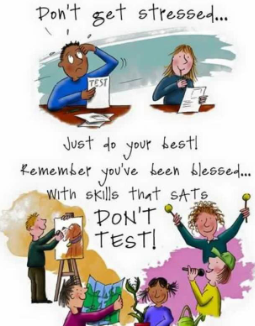 Any questions please ask.
Mrs Corker